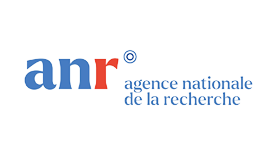 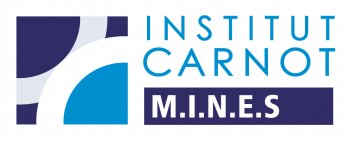 AVIS de Soutenance de thèse
Laboratoire d’accueil : CERI EE – Centre d’Enseignement de Recherche et d’Innovation Energie Environnement
Ecole Doctorale : ENGSYS Sciences de l’ingénierie et des systèmes (U-Lille, Centrale Lille Institut, IMT Nord Europe)

THÈSE présentée en vue d’obtenir le grade de DOCTEURE en Energétique, thermique, combustion 
par
Nouhaila EL HANI 
DOCTORAT de l’IMT NORD EUROPE
Titre de la thèse : 

Efficacité énergétique d’un échangeur chaotique en hélice 

Soutenance prévue le mardi 04 février 2025 à 9h30Lieu :  IMT Nord Europe - 941 Rue Charles Bourseul - Salle : Amphi Daunesse  - 59500 Douai Devant le jury d’examen :
Président	 (désigné lors de la soutenance)
Rapporteure	 Nadia CANEY,	Directrice de Recherche,	CEA Grenoble     
Rapporteur	 Brice TRéMéAC, 	Professeur,	CNAM Paris       
Examinateur	 Sebastien FERROUILLAT, 	Maître de conférences,	Université Grenoble Alpes       
Examinatrice	 Souria HAMIDOUCHE,	Maîtresse assistante,	IMT Nord Europe   
Examinateur	 Tom LACASSAGNE,	Maître assistant,	IMT Nord Europe
Examinatrice	 Hasna LOUAHLIA,	Professeure,	Université de Caen Normandie 
Examinateur	 Laurent ROYON,     	Professeur,	Université Paris Cité  
Directeur de thèse 	 Seyed Amir BAHRANI,	Maître assistant,	IMT Nord Europe 
Invité	 André BONTEMPS,	Professeur,                                            Université Paris Cité    
Invité	 Loïc LE BIHAN,	Ingénieur,                                              elm.leblanc, Bosch Groupe France 	
 
Résumé
Le chauffage et le stockage d’eau chaude représentent une part significative des dépenses énergétiques des ménages. L’optimisation du stockage est cruciale pour équilibrer disponibilité et besoins fluctuants. Le projet vise à concevoir un système innovant et durable, alliant efficacité énergétique, recyclabilité, adaptabilité et intelligence opérationnelle, tout en intégrant une démarche d’économie circulaire pour prolonger la durée de vie et faciliter le recyclage. Cela répond aux exigences d'innovation technique et de responsabilité environnementale des industriels. Dans le cadre de cette étude, un nouvel échangeur de chaleur, appelé échangeur chaotique en hélice (CHE), a été développé et étudié. Cet échangeur, conçu pour fonctionner dans un système de stockage d’eau chaude sanitaire, se distingue par ses caractéristiques géométriques spécifiques, visant à optimiser les performances thermiques grâce à des mécanismes avancés de transfert de chaleur. L’étude compare les performances de cet échangeur à celles d’un échangeur de chaleur hélicoïdal conventionnel, noté HHE, possédant une surface d’échange équivalente. L’analyse a été structurée autour de deux axes principaux : la performance thermique et hydraulique interne et la performance thermique externe et interaction avec l’environnement. En combinant les résultats des deux analyses, cette étude démontre l'efficacité de l'échangeur CHE dans diverses conditions de fonctionnement. Sa capacité à améliorer les performances thermiques, à limiter les pertes de charge et à favoriser une interaction stable avec son environnement en fait une alternative prometteuse à la configuration conventionnelle actuelle utilisée par le partenaire industriel. Cette étude met en lumière le potentiel des innovations géométriques pour répondre aux défis énergétiques actuels. La géomètrie CHE offre un compromis idéal entre intensification thermique, durabilité et optimisation des ressources. Les résultats obtenus confirment que cette approche pourrait constituer un point de départ vers le développement de systèmes de stockage d’eau chaude sanitaire à haute performance, répondant aux attentes des utilisateurs tout en s’inscrivant dans une démarche d’innovation responsable et durable.
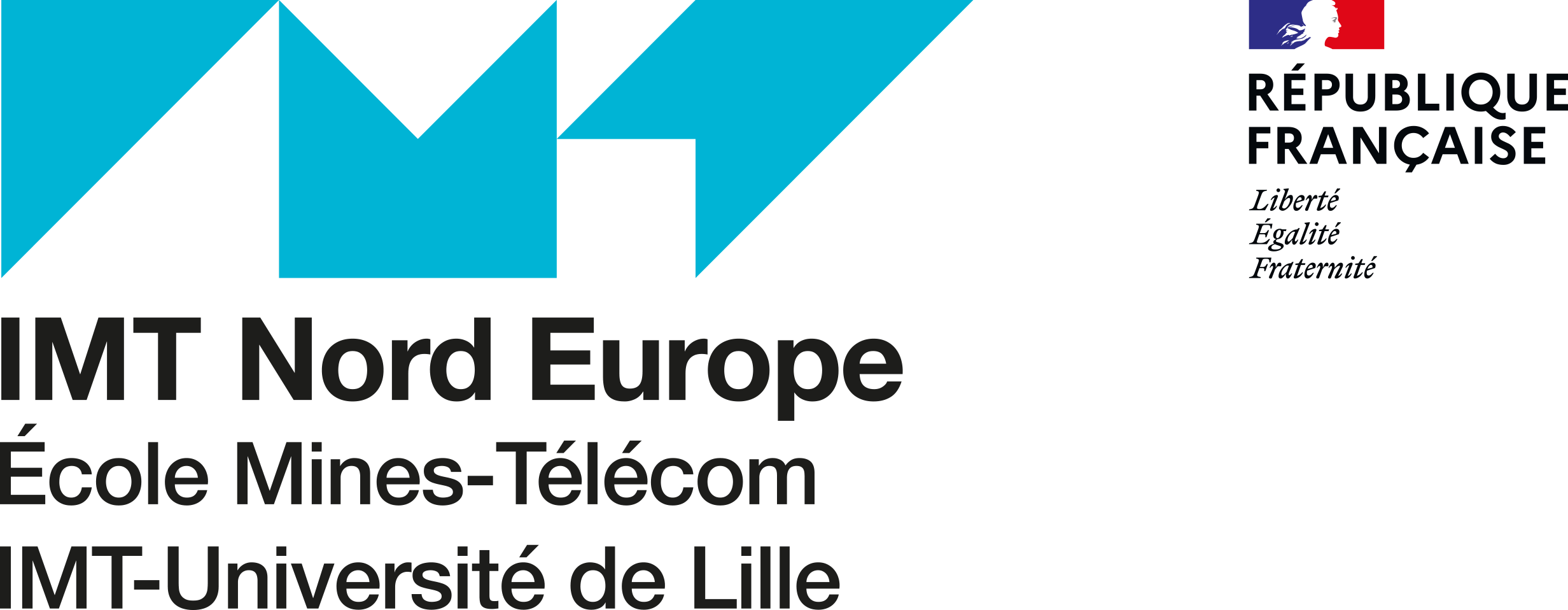 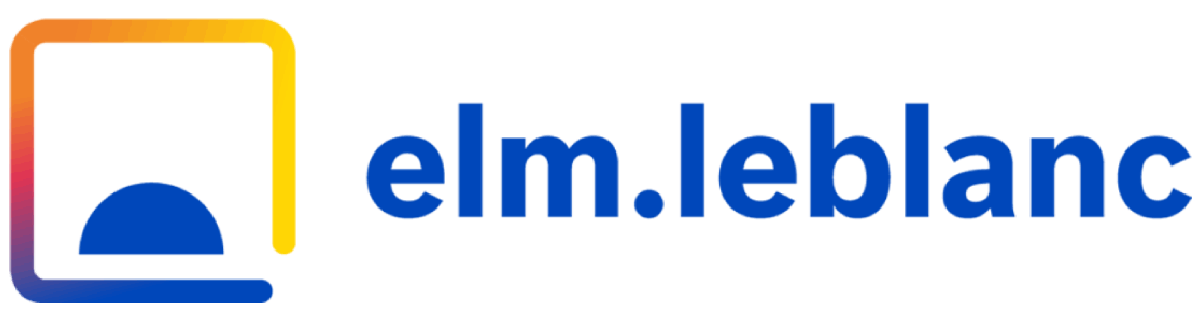 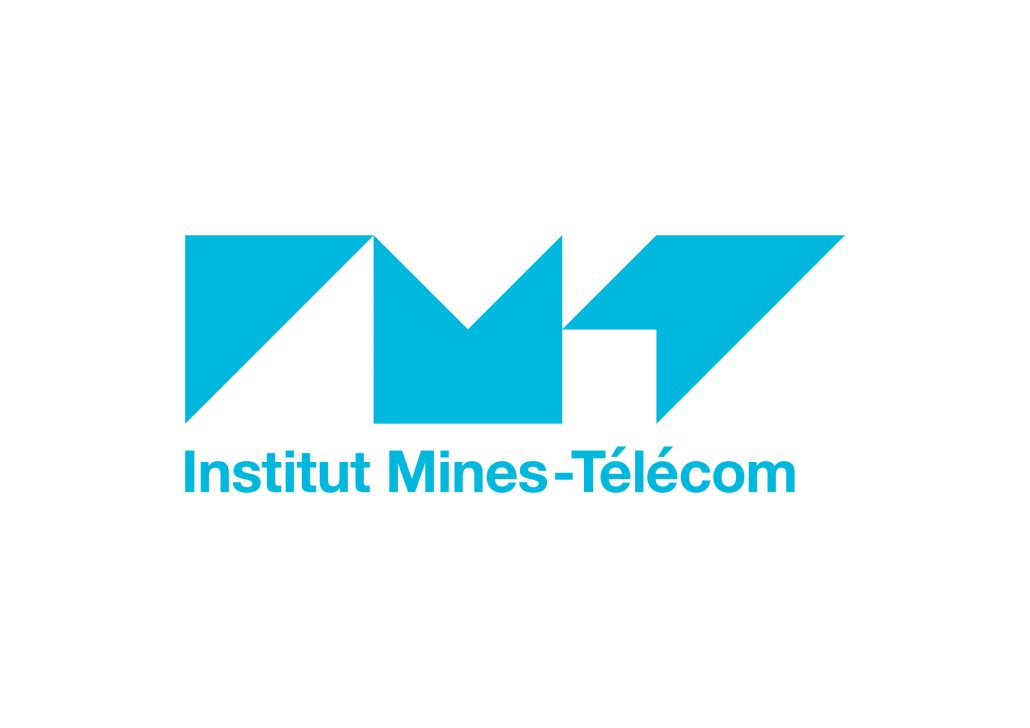 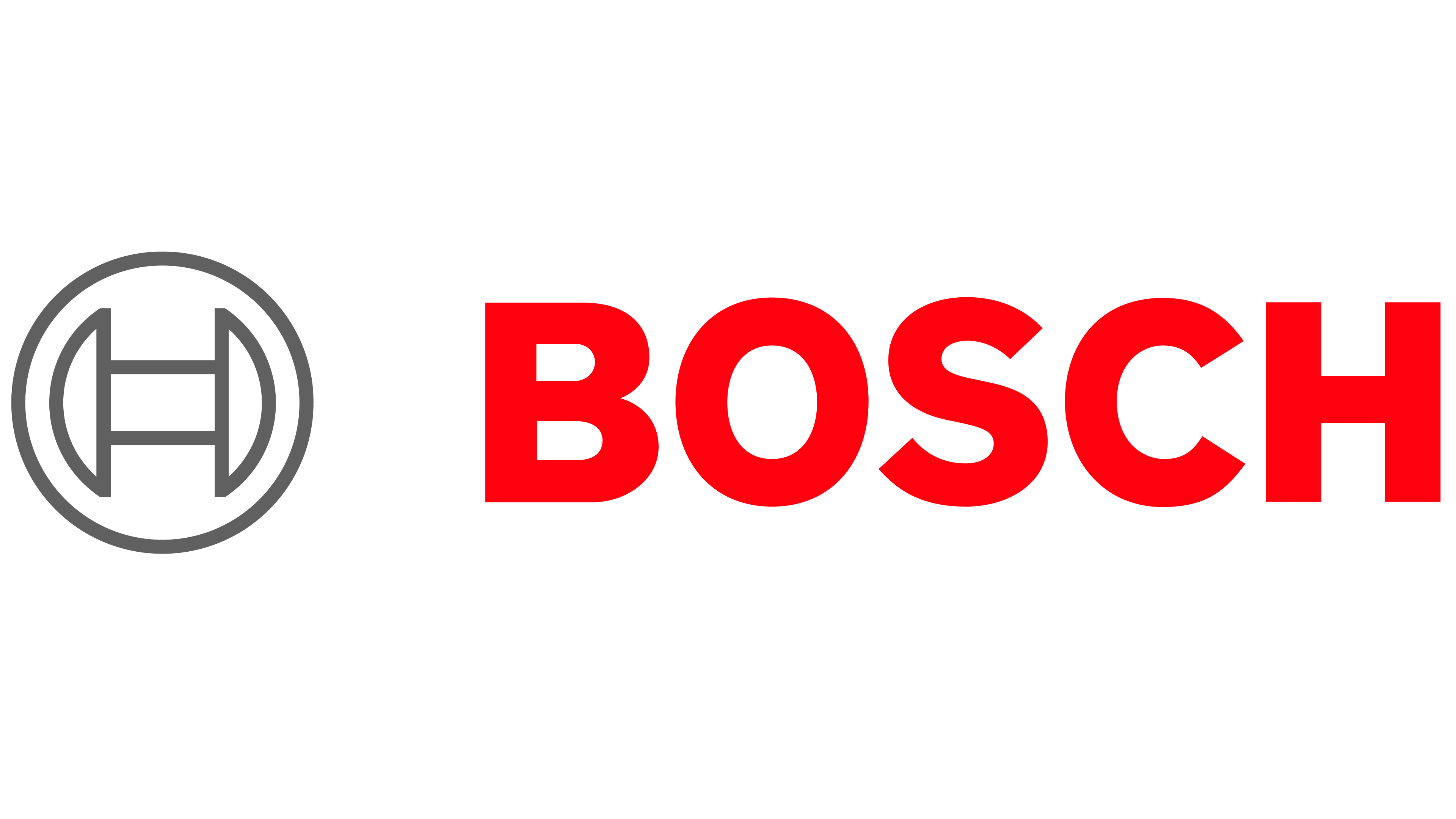 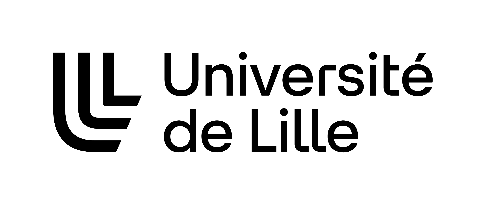